STANAG 6001 CAT in Bulgaria –Technical and Equipment Requirements Lessons Learnt
Col. Petko Petkov
Lisbon, 21.05.2018
Why CAT
shows results immediately after testing;
reduces exposure of some items because examinees typically receive different sets;
faster than paper version;
no human interference during testing;
[Speaker Notes: Computer assisted testing (CAT) is the use of computers as an aid in the delivering, administration and  scoring. 

https://en.wikipedia.org/wiki/Computerized_adaptive_testing#Advantages]
Types of CAT
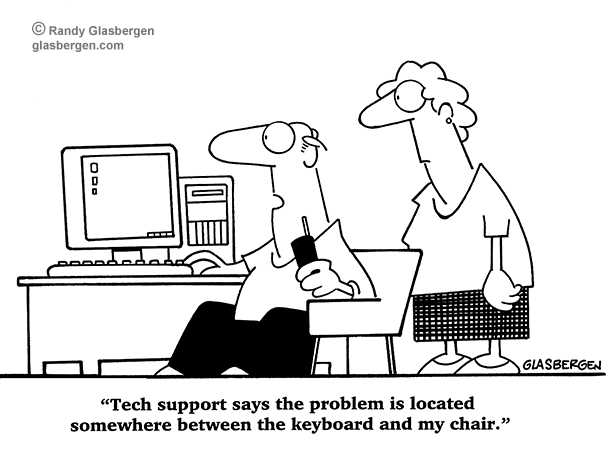 Computer Assisted Testing (CAT)
Computer Adaptive Testing (CAT)

Piloted in: Canada, Romania, Latvia, FYROM
[Speaker Notes: Adaptive testing shows results faster and with less items used;
In BGR adaptive test is still in process of piloting]
Technical challenges
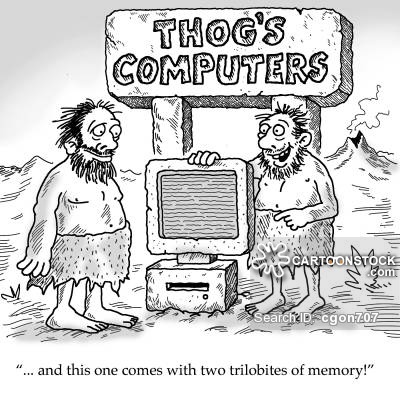 creating equal and modern environment for all examinees – all the labs were upgraded 2016, new upgrade 2018;
All the computers with the same OS, version of players, the same headphones
Using the same browsers everywhere
[Speaker Notes: In Bulgaria Test team is traveling and deliver test on different locations]
Some history
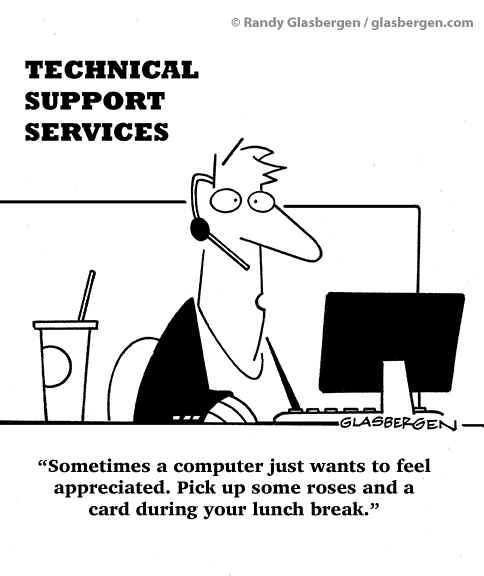 First version –  a special laptop (server)
testing team could test only in one place - 2012
Secure;
Controlled;
Not very reliable – has single point of failure;
Second version – on server in NDA – 2015
Needs administrator;
Depends on upload speed of internet in NDA
Some history cont.
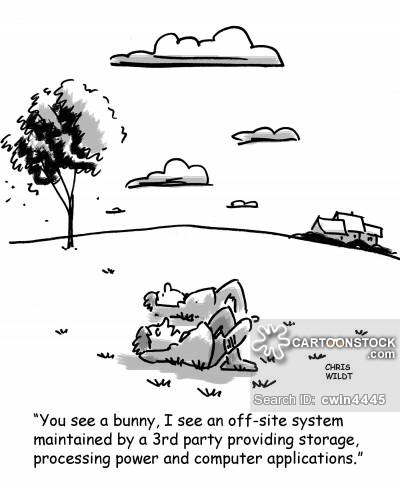 Current situation – platform on virtual server
Pros
Hi-speed backbone access;
Can be used from different locations simultaneously;
24/7 accessibility;
Professional security and reservation;
Cons
Personal data and results stored somewhere in the cloud
From 2015 only CAT for R/L
On site testing challenges
Fast and reliable internet access – done 
Updating computers the day before the exams – Microsoft issues major updates once in a month;
Making sure versions of browsers and players to be up to date;
All the computers are connected to internet
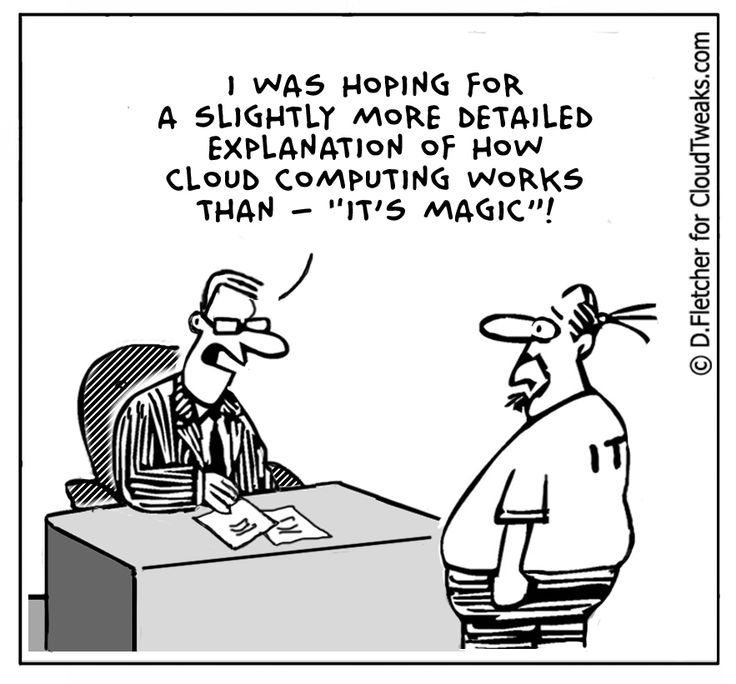 [Speaker Notes: MoD issued special procedure how labs to be prepared before the exam.]
Internet connection problems
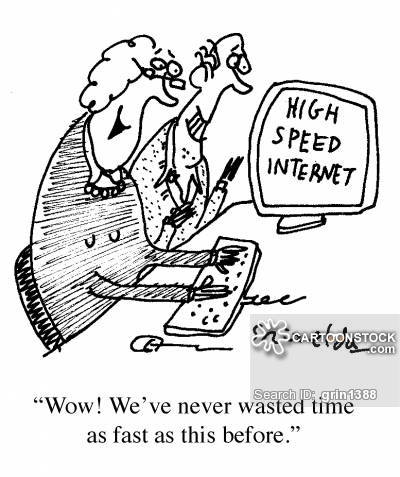 Having full access to internet could be tricky 
Possible solutions:
Firewall/router with access only to STANAG testing software IP address – need special equipment and personnel;
Restricted account only for testing;
Administrative measures;
Technical measures – Spelling corrector in Chrome is disabled by testing platform.
Questions?
Well to be perfectly honest, in my humble opinion, of course without offending anyone who thinks differently from my point of view, but also by looking into this matter in a different perspective and without being condemning of one's view's and by trying to make it objective, and by considering each and every one's valid opinion, I honestly believe that I completely forgot what I was going to say.